中国科学院高能物理研究所
CEPC同步辐射问题初步研究
报告人：丁亚东
2016.9.22
主要内容
环形正负电子对撞机(CEPC)简单介绍
同步辐射(SR)基本参数
MCNP模拟及计算结果
真空管及岩层热分析
CEPC国际评审报告
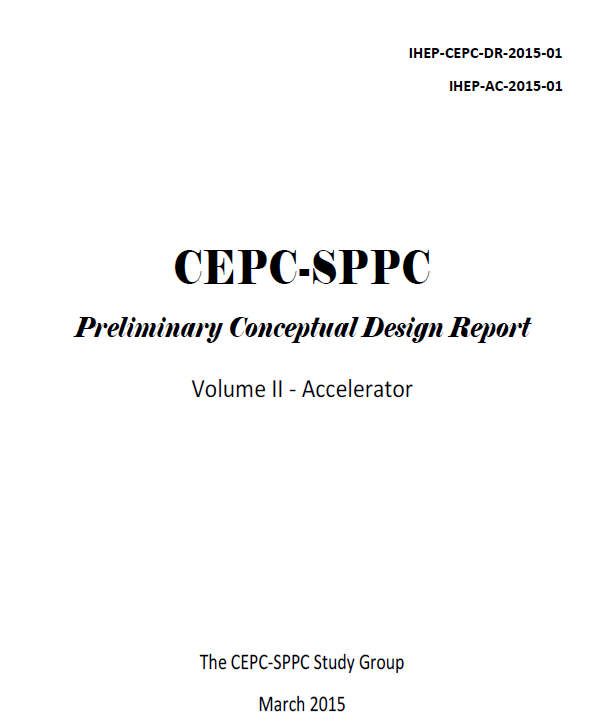 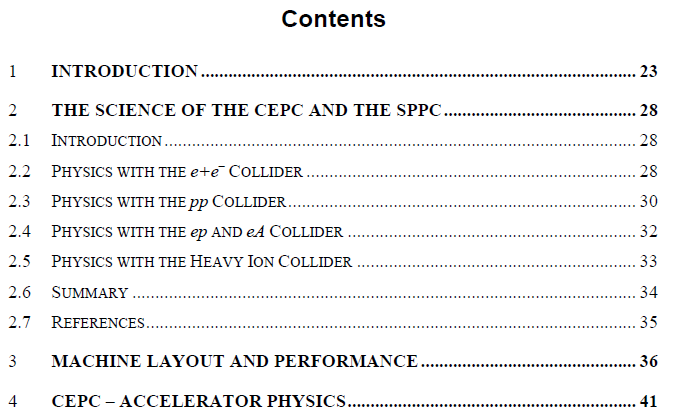 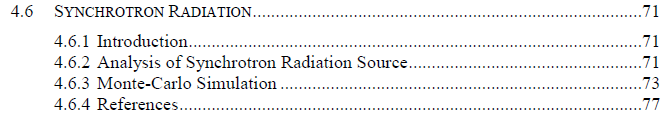 合作单位(57家)：
    国内(33家)     国外(24家)
CEPC格局分布
½ RF
½ RF
One RF station: 
650 MHz five-cell SRF cavities;
4 cavities/module
12 modules, 8 m each
RF length 120 m
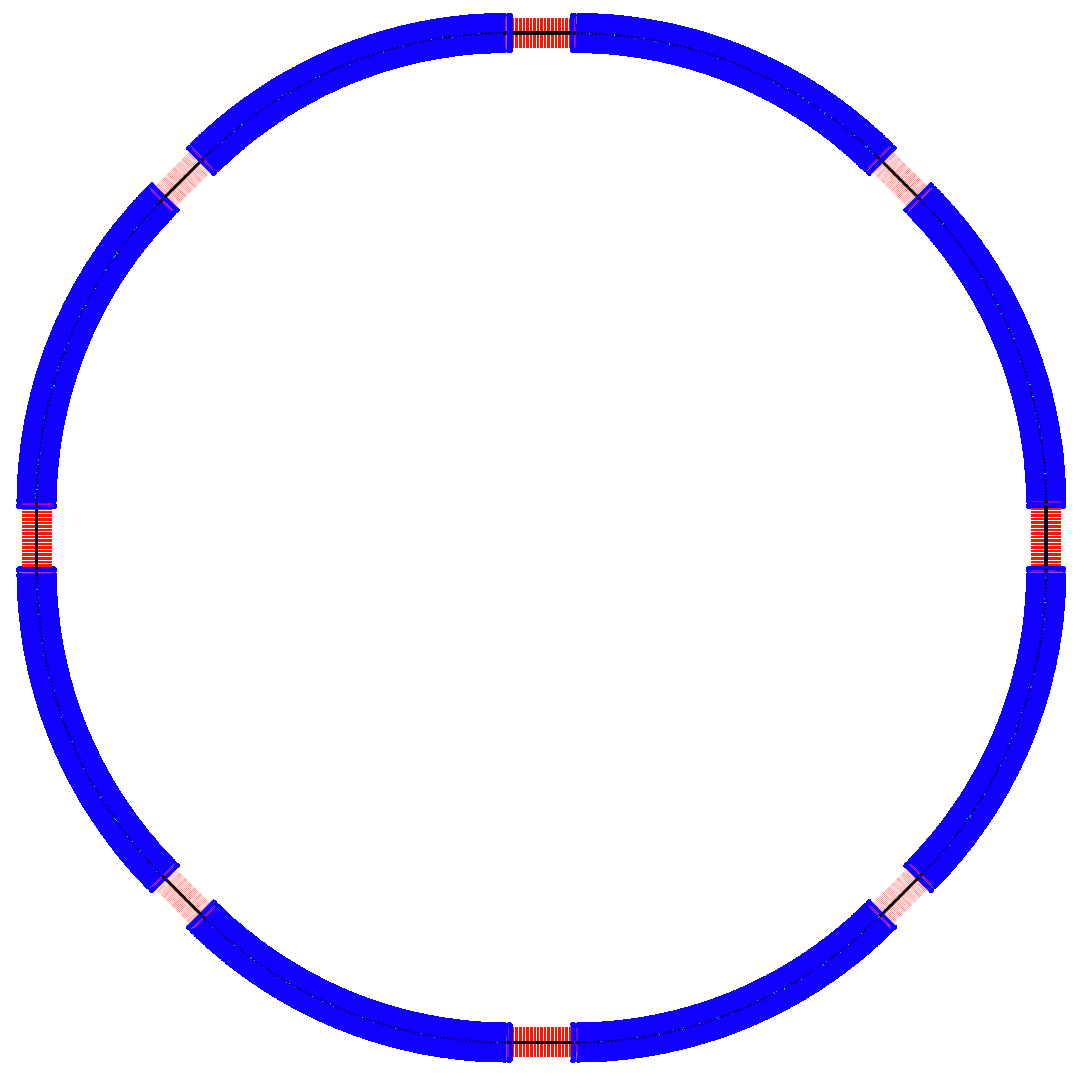 IP1
P.S.
RF
P.S.
RF
(4 straights, 849.6 m each)
(4 IPs, 1038.4 m each)
(8 arcs, 5852.8 m each)
D = 17.3 km
IP4
IP2
RF
RF
C = 54.374 km
IP3
RF
RF
P.S.
P.S.
½ RF
½ RF
主环隧道截面
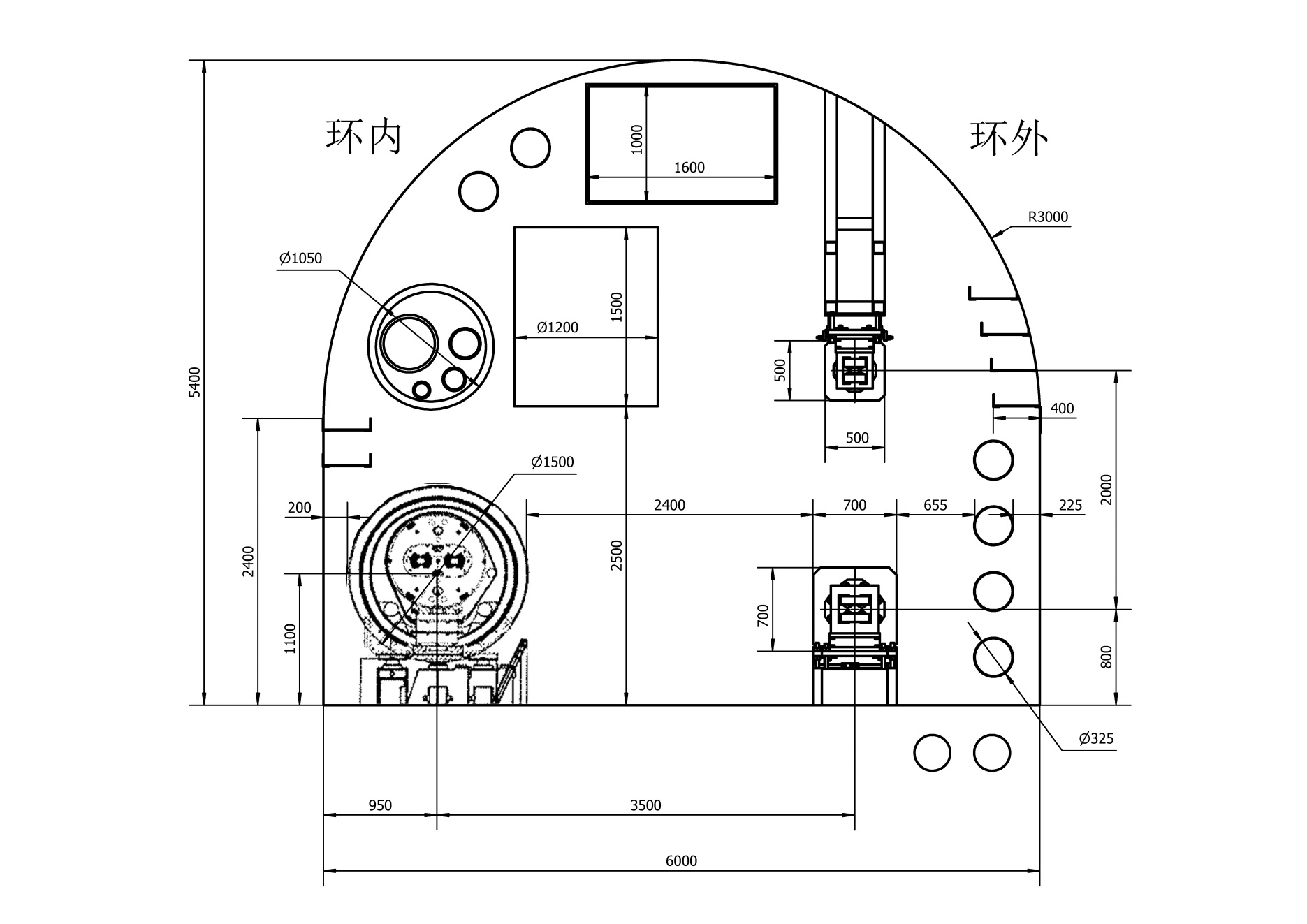 设计的隧道结构尺寸
CEPC二级铁
SR的形成位置、研究内容和危害
形成位置：
    主环
    注入引出点
    静电分离器
危害：
    真空管热负荷
    机器辐射损伤
    臭氧及氮氧化物形成
    组件感生放射性
    器件腐蚀
    人员安全
    。。。。。。
研究内容：
    源项分析
    真空管设计
    热稳定性分析
    辐射剂量计算
    有害气体评估
    感生放射性研究
能谱分析
SR关键能量点：
光锥立体角 1/γ：
~ 628.93 keV
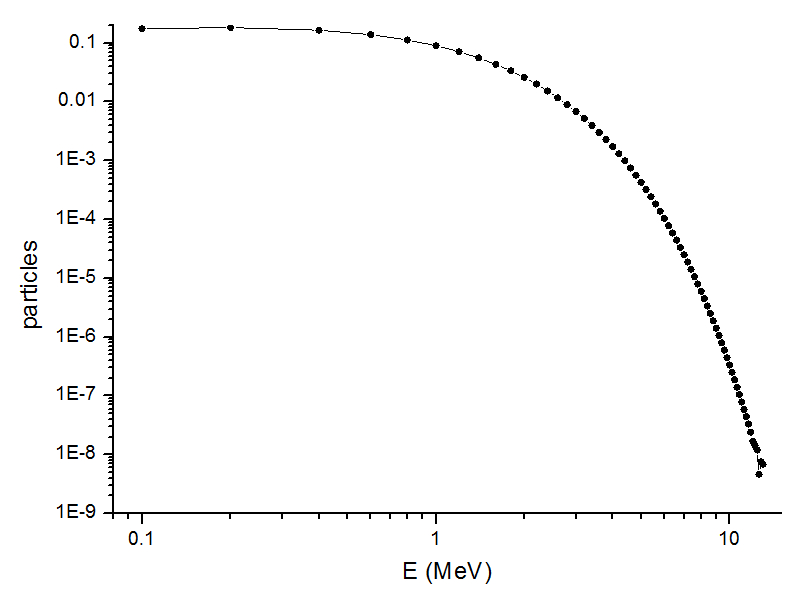 SR功率：
~ 1305.06 W/m
SR能谱：
The average energy of photons is 0.941MeV from the photon spectrum(E>100keV)
Total number of photons is 8.66×1015S-1m-1
参数对比(LEP2 & CEPC)
MCNP模拟
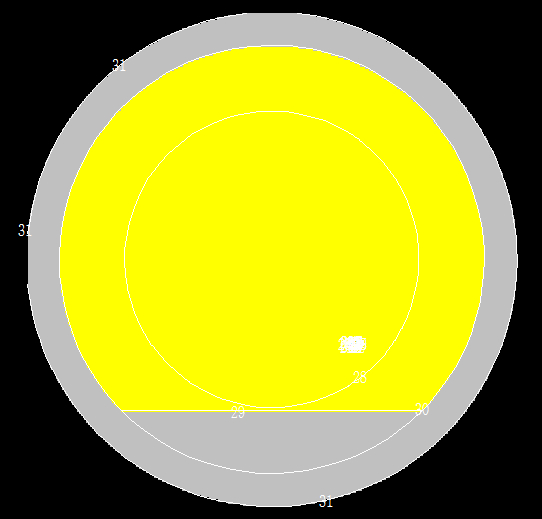 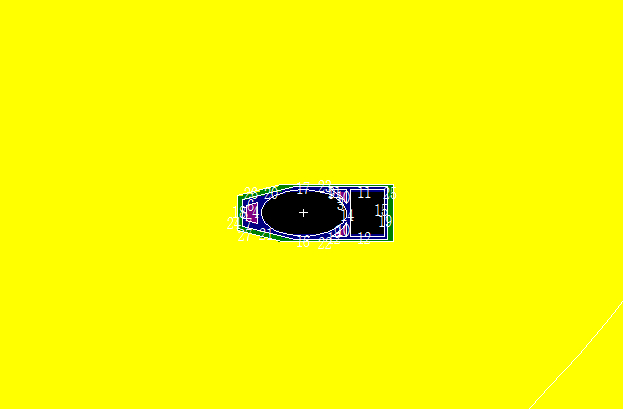 MCNP的输出文件生成图，包括真空管、空气和混凝土
真空管模型
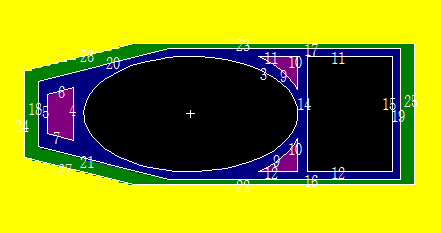 采用LEP真空管的结构 :
两种材料:  由几毫米的铝包上3~8mm的铅组成，或者完全由几毫米的铜构成
同步辐射光以一个极小的角度，为3.1669mrad打到真空管管壁上，同时光束立体角处于μrad量级
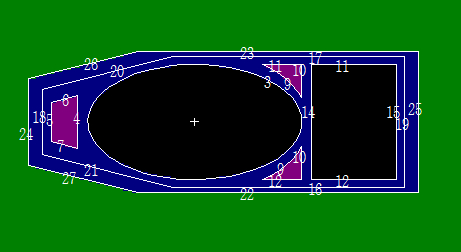 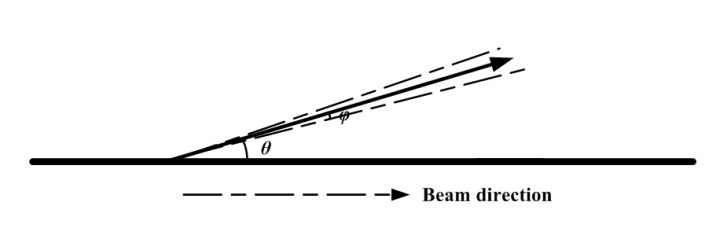 真空管的截面
 (上方: Al&Pb  下方: Cu)
同步辐射光的立体角角度：<10-5rad
束流方向与SR光方向的角度:  3.1669 mrad
SR源项分析
计算结果
束流管不同结构部分的等效光子的沉积能量，剂量率，热负荷
计算结果
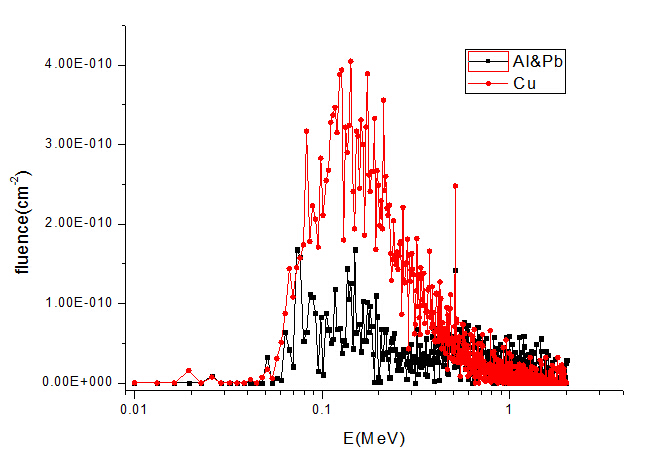 光子在材料中的线性衰减系数
空气中的光子能谱
大多数光子的能量介于100keV 到300keV之间.
Al&Pb中出来的光子注量低于Cu.
Cu的线性衰减系数介于Al和Pb之间
真空管可能由Cu 材料制作来代替Al和Pb
中子产额
三种材料的光核反应阈能：
         Al，13.06MeV
         63Cu，10.85MeV；65Cu，9.91MeV
         206Pb，8.09MeV； 207Pb，6.74MeV；208Pb，7.37MeV
          >9.91MeV的光子，占光子总的份额小于10-6 ；>6.74MeV的光子，占光子总的份额小于10-4 。
        利用MCNP程序模拟，记录中子的注量、沉积能，统计性很差，记录均为0。
        采用p,e和p,n,e两种模式分别记录p和p,n的沉积能情况，进行对比。无法得到中子产额
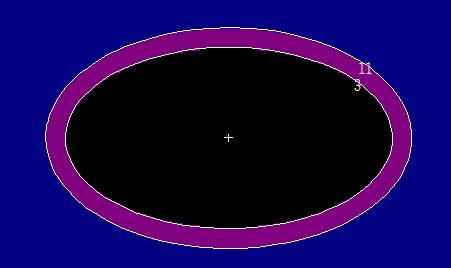 纯铜结构
The structure of pure copper: The heat deposited in the vacuum chamber is 65.8%, which is smaller than the 80.7% in Al + Pb and 80.3% in the copper of the LEP structure. Meanwhile, the dose rate deposited in the air is increased by an order of magnitude.
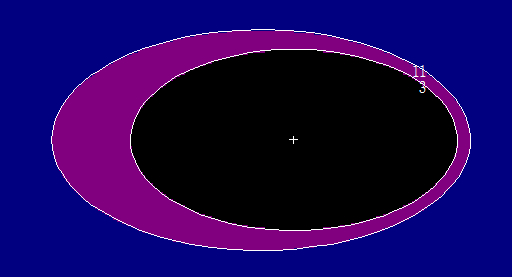 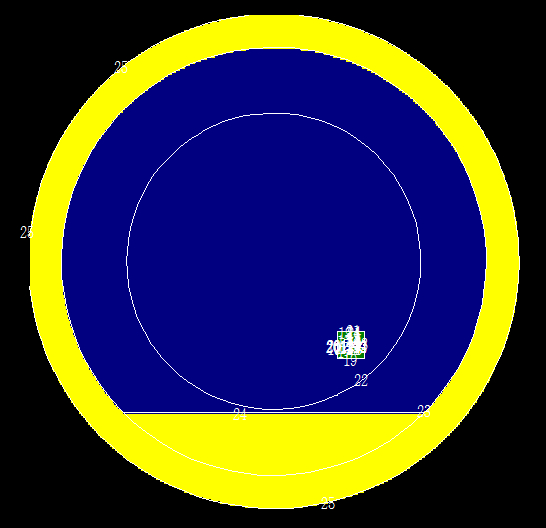 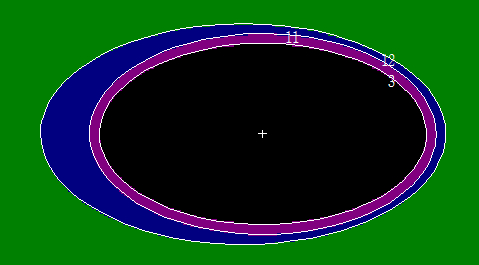 剂量对比
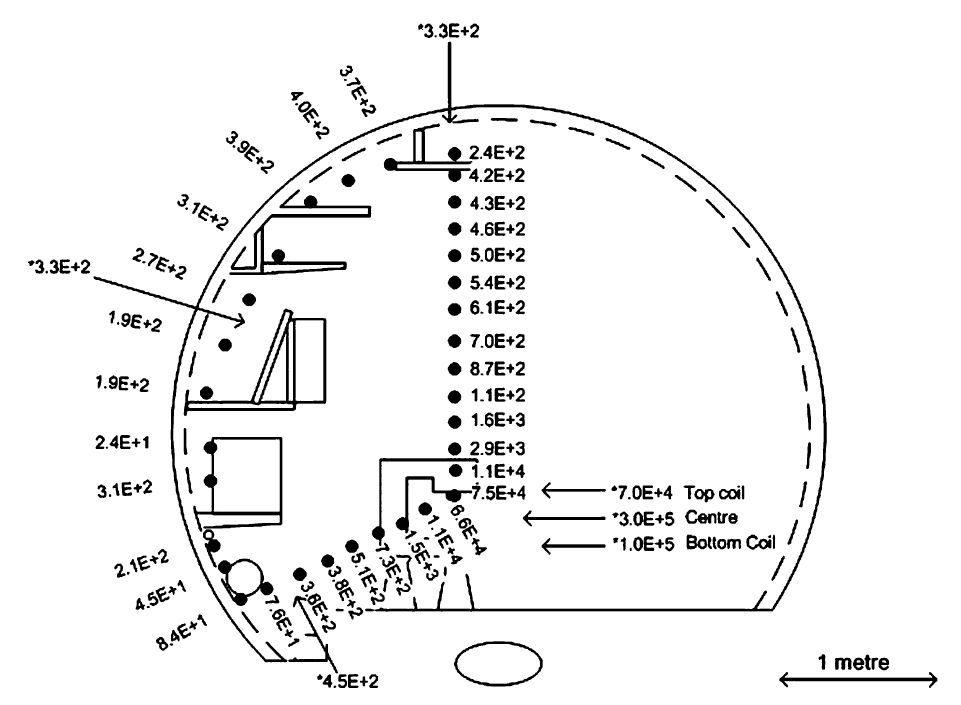 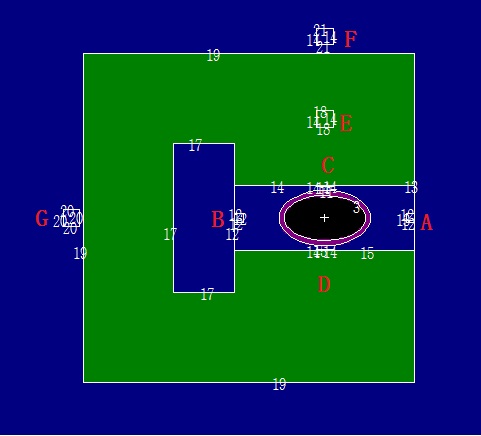 A: 6.94×105              B: 2.39×105              
C: 3.59×105              D: 3.59×105 
E:  2.87×104              F: 2.13×103
G:  5.74×103 
(CEPC) Dose distribution in Gy/Ah at 120GeV in a dipole section
(LEP) Dose distribution in Gy/Ah at 98.6GeV in a dipole section, value with * show the normalized predicted doses
15
剂量率及热分析
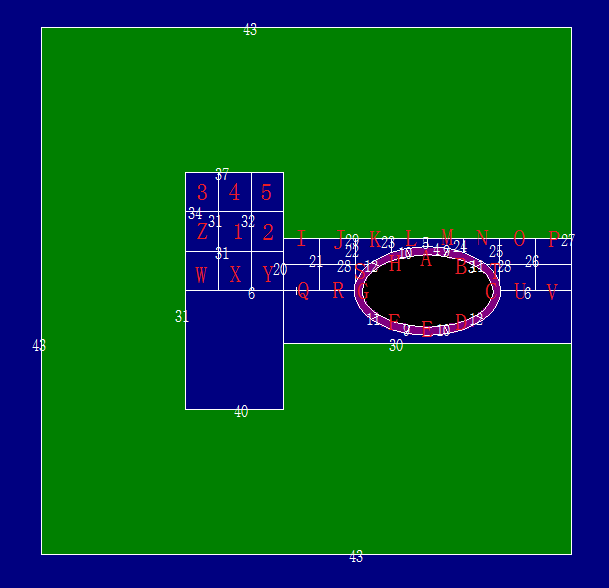 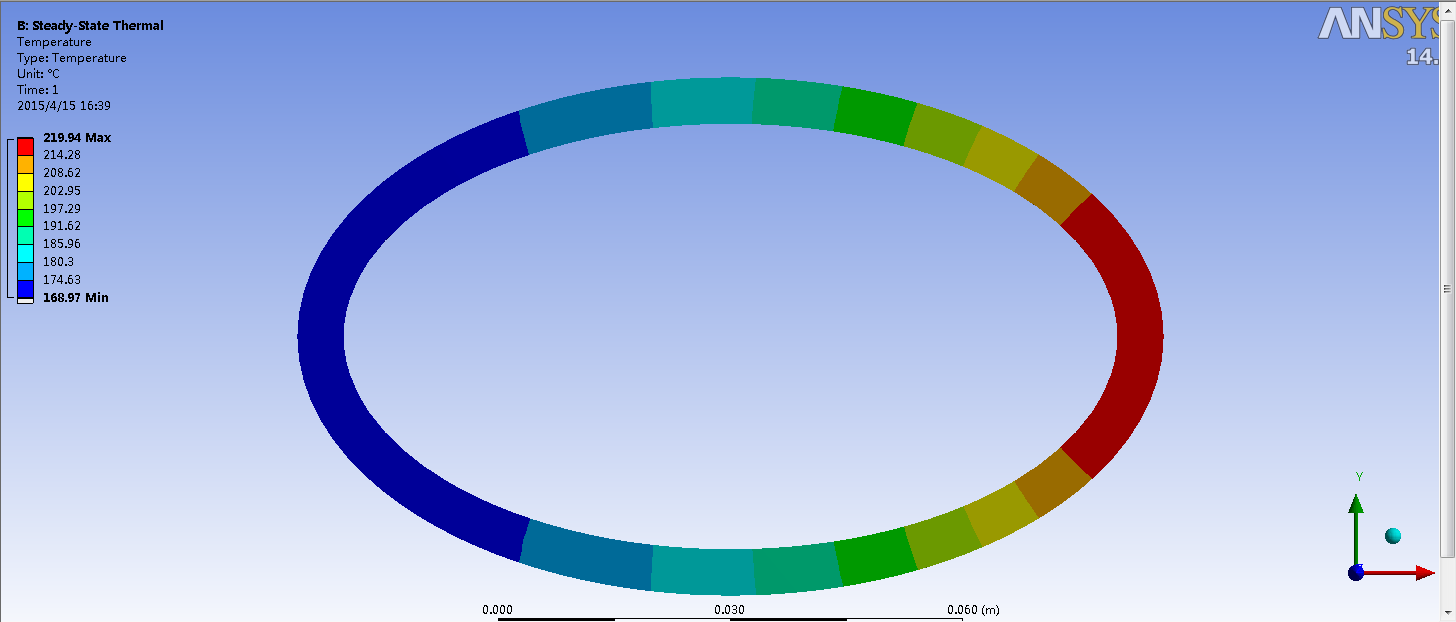 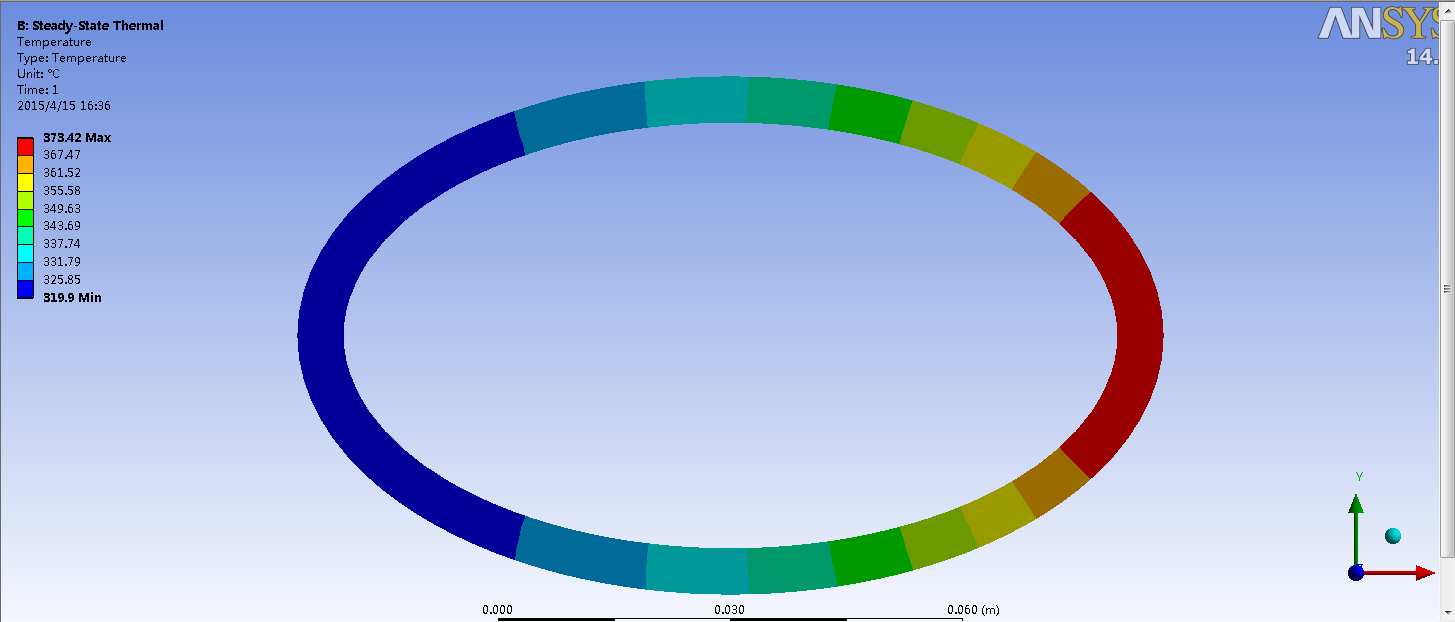 剂量分布  
      W: 3.4526×105Gy/Ah     X: 3.8362×105Gy/Ah
      Y: 4.3157×105Gy/Ah      Z: 2.8772×105Gy/Ah
      1: 2.5894×105Gy/Ah       2: 2.4935×105Gy/Ah
      3: 9.5905×104Gy/Ah       4: 7.6724×104Gy/Ah
      5: 6.2338×104Gy/Ah
岩层热分析
在该模拟中，主要是为了计算岩层中的沉积能量。当然会附带给出整体的真空管和磁铁的沉积能量。在半球形的隧道中，将岩层划分为多块。
下列数据均为一个等效光子的沉积能量MeV/g
铜中：2.4838E-07                 磁铁中：1.8006E-09
  1：3.1450E-13                     3：1.3563E-12
  5：1.8152E-12                     7：1.6343E-12 
  9：2.4399E-12                   11：2.9837E-12
13：3.2623E-12                   15：5.6750E-12
17：1.3902E-11                   18：7.1373E-14
19：5.7088E-11                   20：2.2458E-14
21：1.1470E-10                   22：1.6538E-13
23：1.7257E-11                   25：1.1049E-13
26：6.1186E-12                   27：4.3591E-14
28：5.7174E-12                   30：5.6181E-12
32：3.7985E-12                   33：2.2927E-10
34：7.4651E-13                   35：2.5153E-10
36：8.1636E-13                   37：1.9757E-10
38：6.3160E-13                   39：8.1469E-11
40：2.3507E-13                   41：3.8790E-12
42：4.2153E-12                   43：3.6736E-12
44：3.8290E-12                   45：4.4126E-12
46：4.4212E-12                   47：4.1365E-12
48：4.2796E-12                   49：4.6577E-12
50：5.3597E-12                   51：9.2579E-12
52：2.3442E-11                   58：1.8814E-14
62：3.5734E-15                   63：4.9057E-14
64：1.2102E-13
其他栅元内的光子沉积均为0
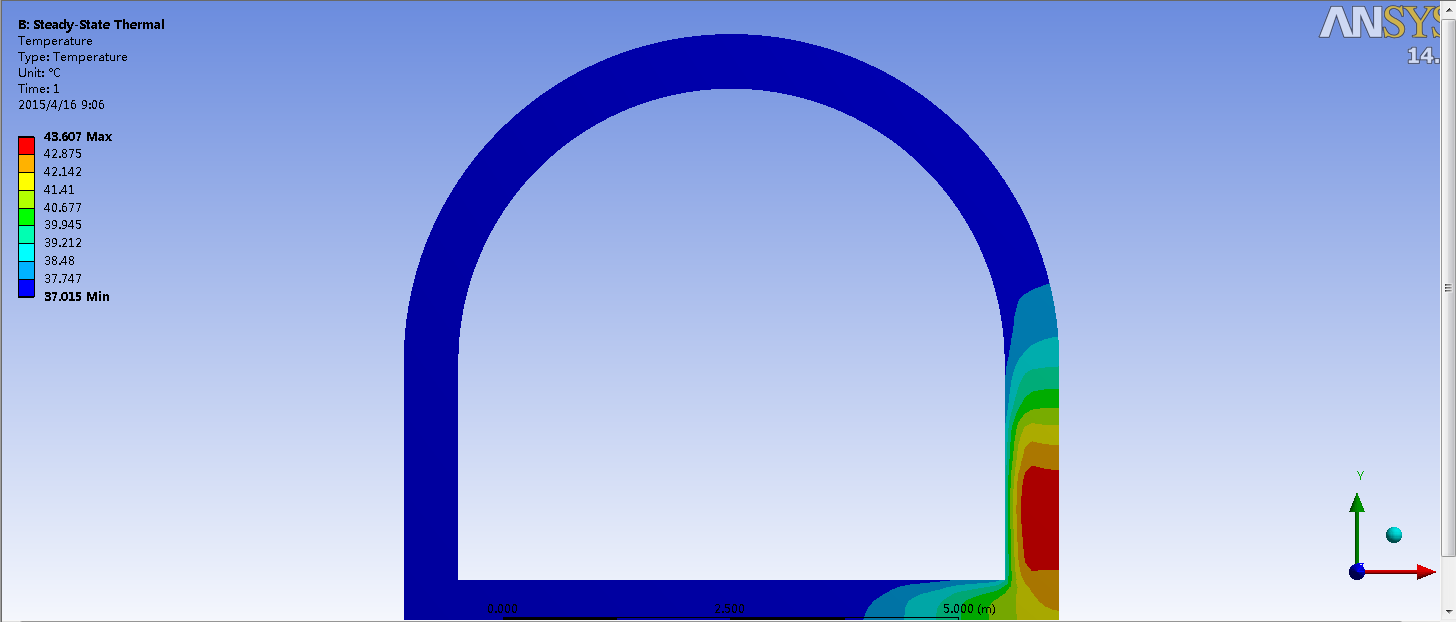 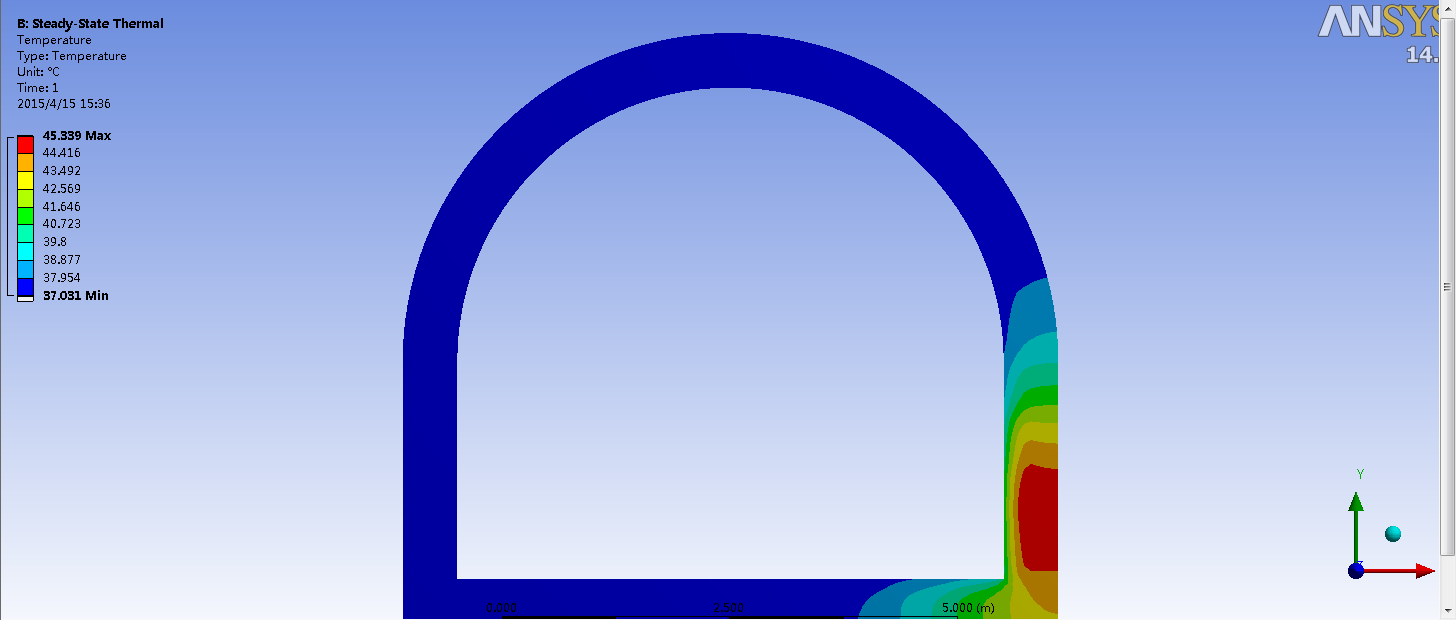 新结构验证
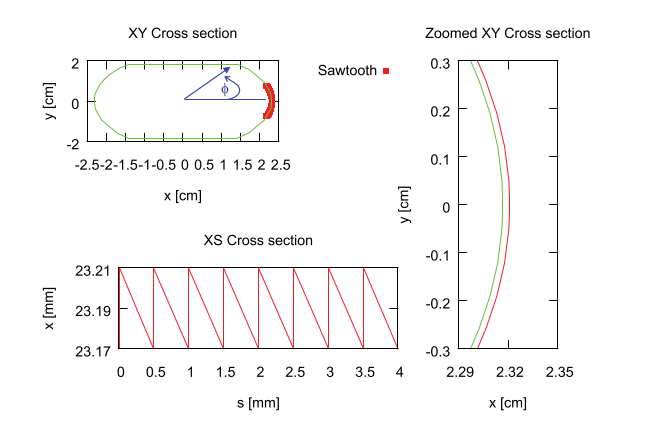 传统真空管能量沉积四壁不均
G.G.Canton 等人提出，如果将沉积侧真空管内壁改为锯齿形，则可以通过散射有效平衡四壁的能量沉积（上下各 2%，左右各 48%）
锯齿为沿 Z 轴分布
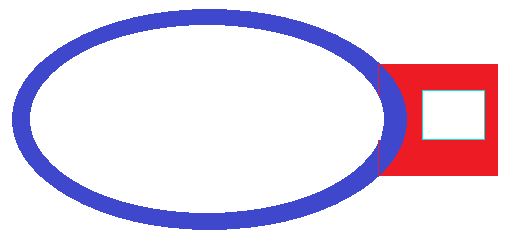 几个mm的铜真空管，仅在在同步辐射出射的一侧包铅
欢迎各位老师、同行批评指正

谢谢！
同步辐射光源项分析

Pure copper：椭圆结构 & 锯齿型椭圆结构

真空管、磁铁、岩层的能量沉积，ANSYS热稳定性分析

辐射剂量研究，光子能谱和中子能谱

感生放射性研究，因同步辐射造成的活化